Муниципальное бюджетное дошкольное образовательное учреждение Детский сад 15 г. Камышин Волгоградская обл.
«  Я люблю свою лошадку»
Проект
для детей средней группы



Авторы проекта:
Козлова Любовь Викторовна
Шешко Ольга Васильевна
Актуальность
Развитие ребенка может быть полным и гармоничным лишь тогда, когда он хорошо знает окружающую его природу. Домашние животные - неотъемлемая часть природы, и жизнь современного человека уже невозможна без них . Воспитание бережного и заботливого отношения к животным имеет большое значение в дошкольный период  жизни ребенка. Что особенно важно   для городских  детей, которым подчас сложно представить козу  или корову.
Цель
Расширить и систематизировать знания детей о домашних животных как о  живых существах в природе. Установить взаимосвязь жизни животных и человека.
Задачи:
Уточнить и расширить знания детей о домашних животных.
 Познакомить с жизнью лошади, строением тела, внешним видом и питанием.
 Сформировать знания детей, о том какую пользу лошадь приносит человеку.
 Развивать речевую активность , обогащать словарный запас.
 Развивать интерес к живой природе, эмоциональную отзывчивость.
 Воспитывать доброе, заботливое отношение к домашним животным.
Реализация проекта:
Чтение художественной литературы.
Разучивание загадок, пословиц и поговорок про лошадь.
Разучивание  пальчиковых игр и  спортивных упражнений.
Разучивание дидактических и подвижных игр.
Прослушивание детских песен .
Продуктивная и познавательная деятельность.
Проведение конкурса чтецов.
Создание мини – музея с помощью родителей.
« Деревенский дворик»
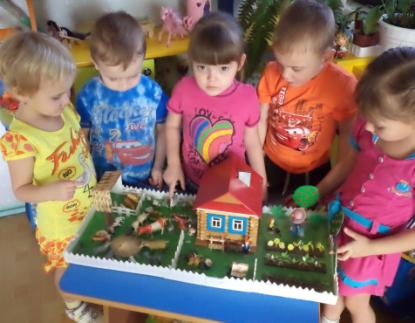 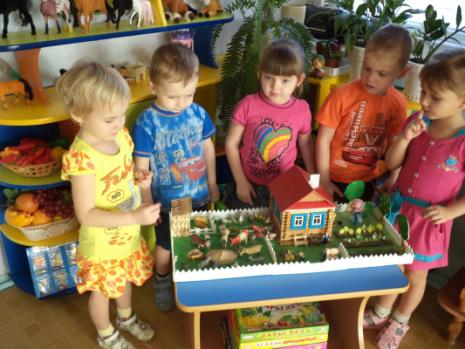 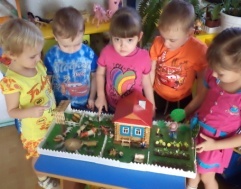 Играя познаем
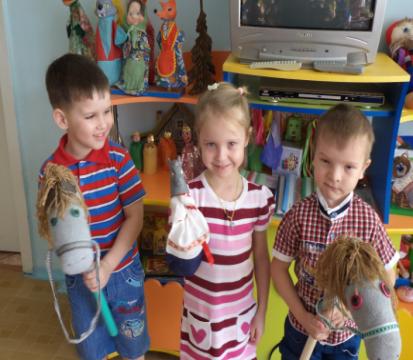 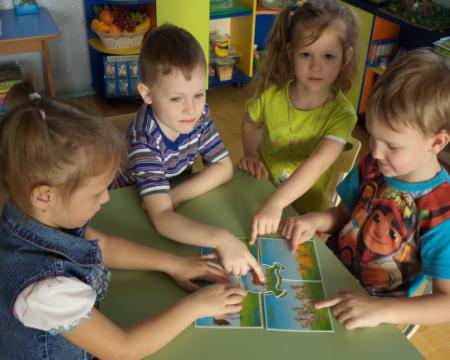 Зарядка «Цок, цок, табунок»
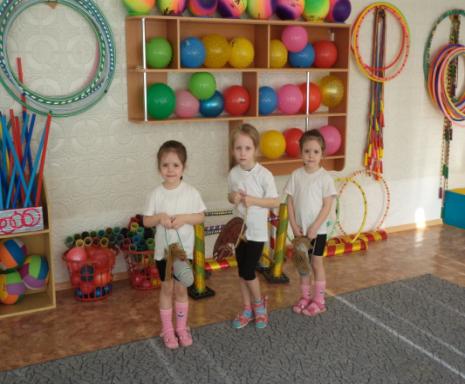 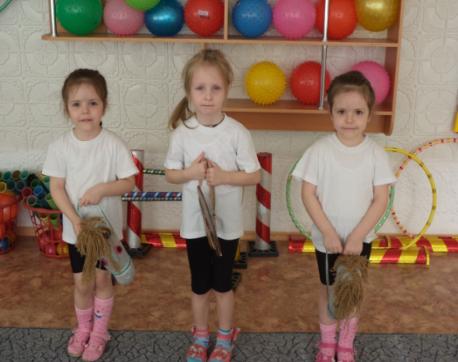 Дымковская лошадка
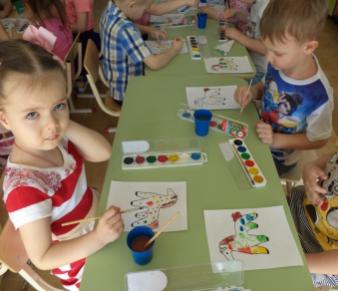 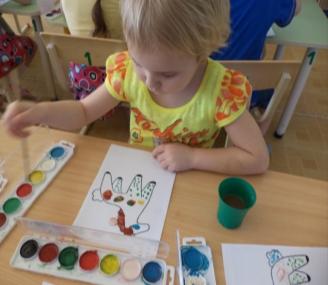 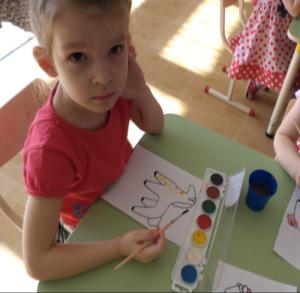 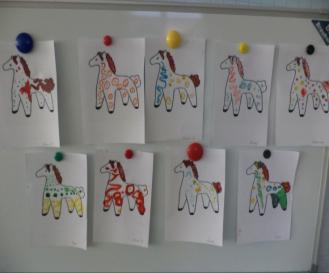 Я люблю свою лошадку
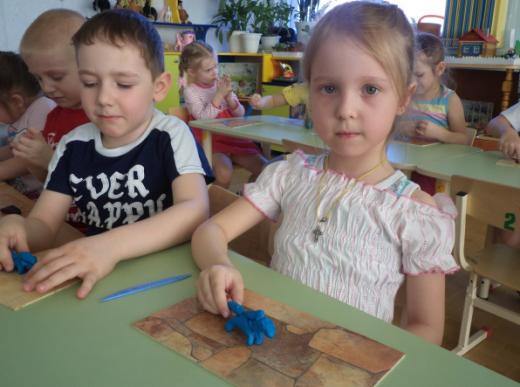 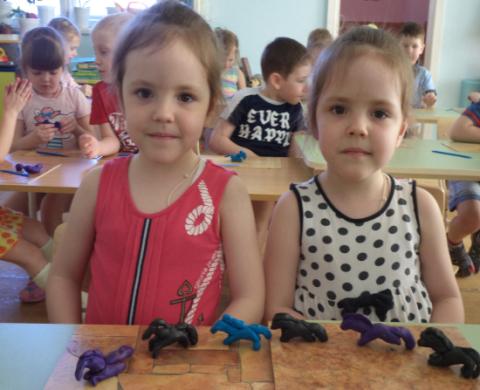 Свободная деятельность
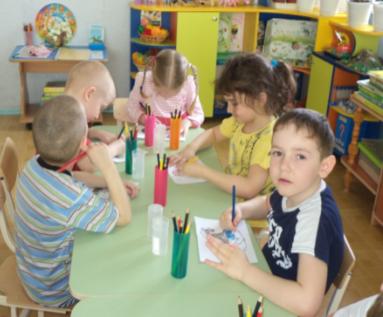 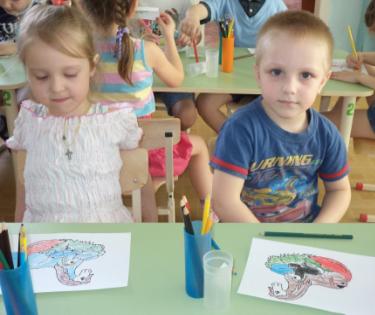 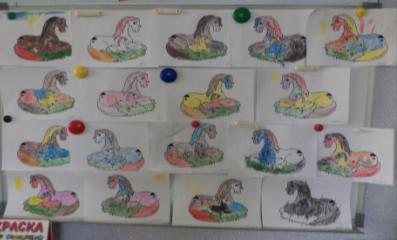 Конкурс  чтецов
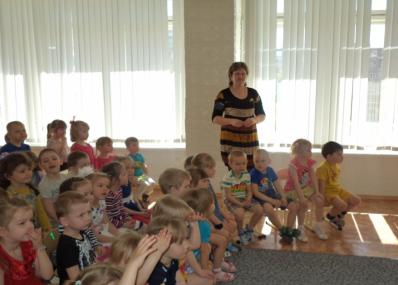 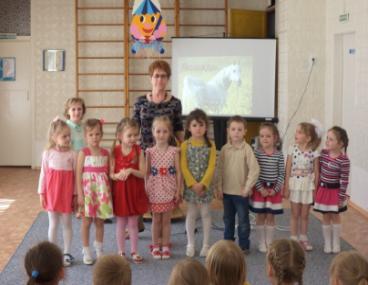 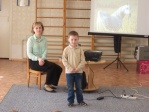 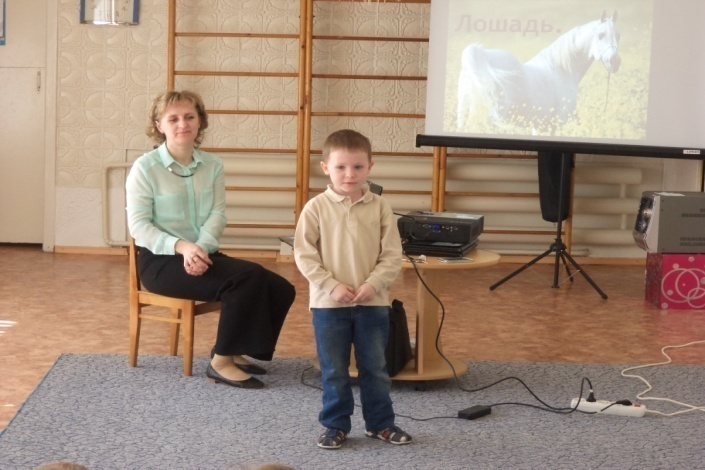 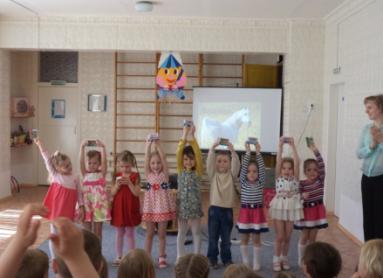 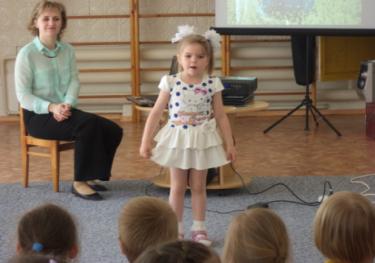 Музей лошадки
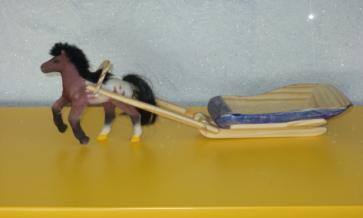 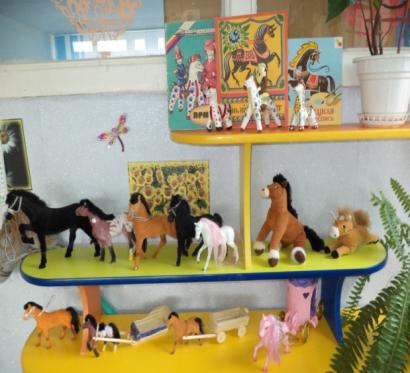 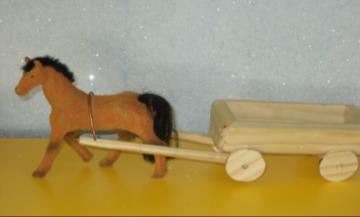 Мама и малыш 

Жеребенка спросит лошадь:
"Ты скажи мне, мой хороший,
У кого такая грива?
Кто растет таким красивым?"
И ответит за него:
"Ты, мой сладкий, иго-го!"
(О. Емельянова )
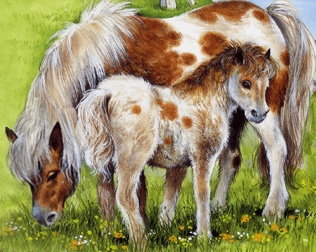